中德電子材料股份有限公司Taisil Electronic Materials Corp.
Introduction
中德電子材料股份有限公司為美商SunEdison Semiconductor Limited(SSL) (前MEMC) 
      在台之分公司。
SunEdison Semiconductor於日本、韓國、義大利及馬來西亞，均有工廠據點。
本公司為美商休斯電子材料 (MEMC)在國內設立第一家高科技八吋IC矽晶圓生產公司，於2014年
      6月更名為SunedisonSemiconductor。
本公司以最先進的技術進行長晶、切割、拋光乃至磊晶等一貫作業製程，產出的矽晶圓不僅適用
      當前積體電路製造標準，亦符合下一代深次微米製程技術之品質要求。 
《天下雜誌 No. 547》報導：2014年2000大，中德電子名列第289名，稅後純益第100名，
      獲利率第93名。
《天下雜誌 No. 572》報導：2015年2000大，中德電子名列第291名，稅後純益第125名，
      獲利率第148名。
《美國商業週刊》報導：MEMC名列世界前100大科技業的第39名。
SunEdison SEMI Manufacturing Locations
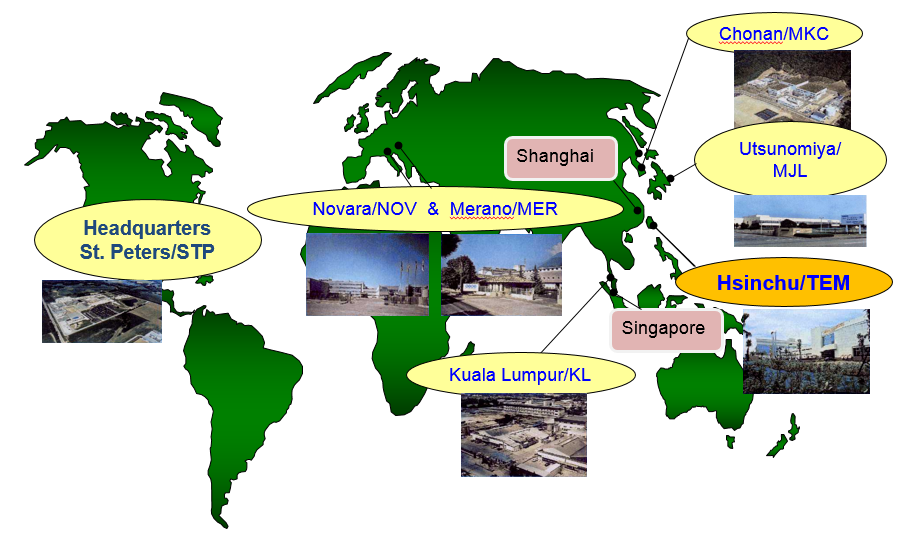 Taisil’s Location
Add: No.2, Creation Road1, Hsinchu Science Park, Taiwan, R.O.C.
    新竹科學園區研新一路2號
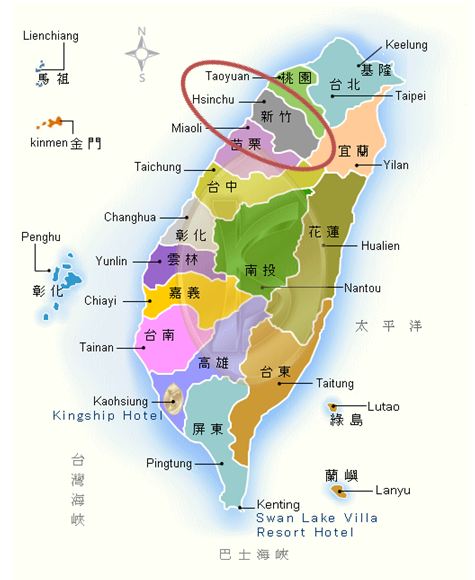 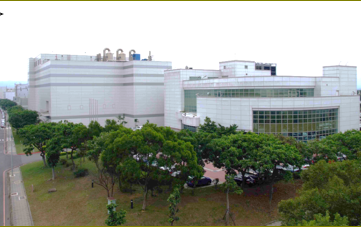 Taisil Key Milestone
Taisil’s History
1994 May  
JVA signed
1997 Sep 
1st Epi wafer
2004 Feb  
MEMC acquire the full  
ownership of Taisil
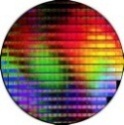 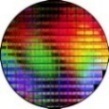 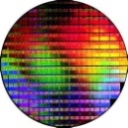 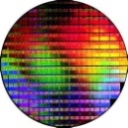 1996
Feb   1st 200mm ingot
May  1st polished wafer
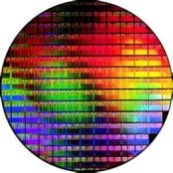 2005 Aug  
300mm Start Up
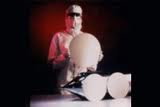 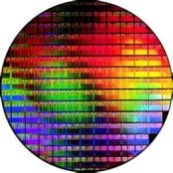 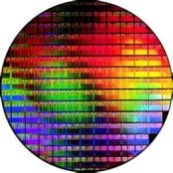 2009 Oct  
Crystal Pulling
 Expansion
2014 
Mar. 300 Epi  Expansion
Dec. R&D Puller Expansion
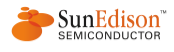 Page 5
Taisil Key Milestone
Qualifications for Quality、ESH & EICC
2003 Jan  
ISO/TS 16949 Certified
2000 Apr 
QS 9000 Certified
2005 Nov  
ISO/TS 16949 Renewal
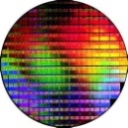 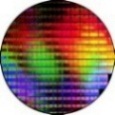 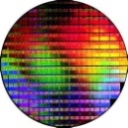 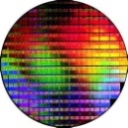 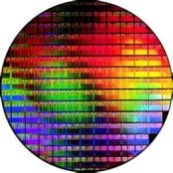 1996 Nov 
ISO 9002 Certified
2002 Mar   
ISO 14001 Certified
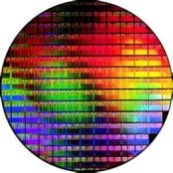 2006 May   
ISO 14001 Re-certified
2014 Jan
 ISO & OHSAS Re-certified
2012 Sep 
Application for EICC Membership
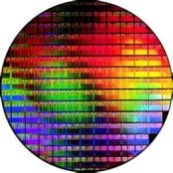 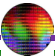 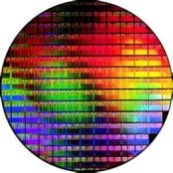 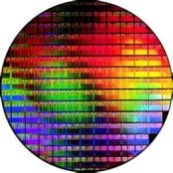 2008 
May ISO 14001 Re-certified
Jun OHSAS 18001 Certified
Nov ISO/TS 16949 Renewal
2011 
Jan ISO 14001  & OHSAS 18001 Re-certified
Sep Pass EICC Validated Audit 
Nov ISO/TS 16949 Renewal
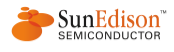 Taisil Key Milestone
Awards Received from Customer
2000 Jul  
Outstanding Silicon Supplier  
Award from UMC certified   
for 3 years.
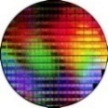 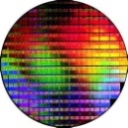 2002
Apr   Receive “Ship to Stock” 
          Certificate from TSMC
Sep   Best Silicon Supplier
           Award from TSMC
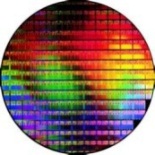 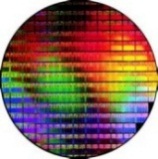 2013 Dec  
Best Silicon Supplier 
Award from TSMC
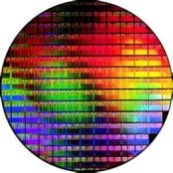 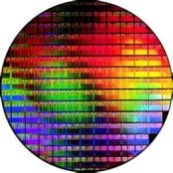 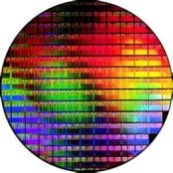 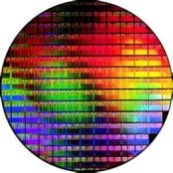 2009 Nov  
Best Silicon Supplier 
Award from TSMC
2012 Nov  
Best Silicon Supplier 
Award from TSMC
2010 Jan  
Inotera Outstanding 
Supplier Award
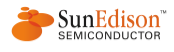 Page 7
聯電
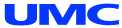 力晶
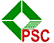 華邦
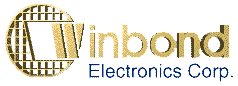 旺宏
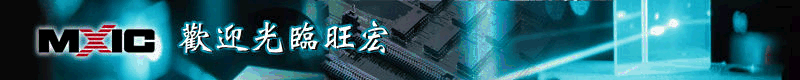 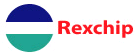 瑞晶
Customers
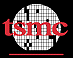 台積電
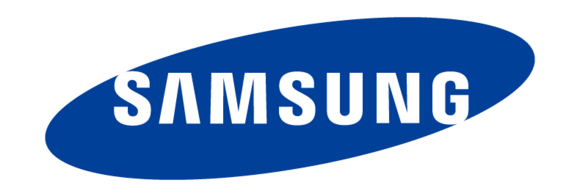 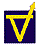 三星
世界先進
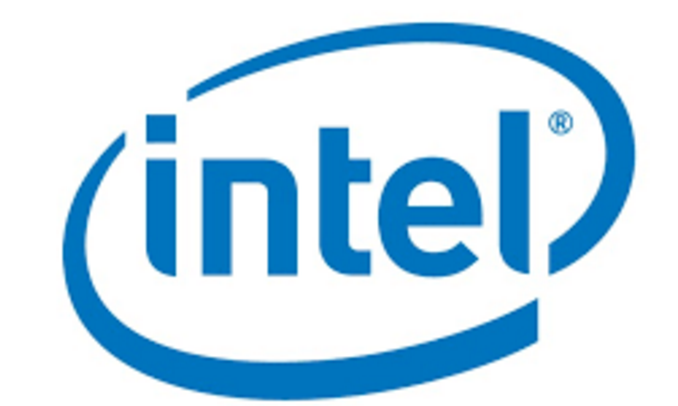 英特爾
東芝
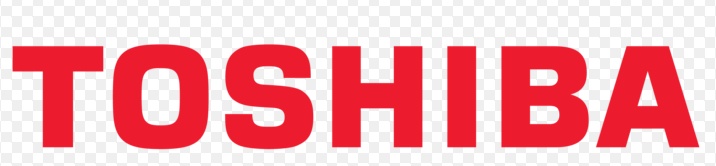 南亞
Welfare
完善的健康保險制度
員工旅遊
每年免費定期健康檢查及專業醫護人員健康諮詢
豐富的社團活動及特約廠商
免費員工停車場
提供完整在職教育訓練
婚、喪、喜慶、生育及住院傷殘等福利金
設有員工餐廳並享有餐費補助
Taisil’s Award
2014年10月薛總經理獲頒商業總會金商獎
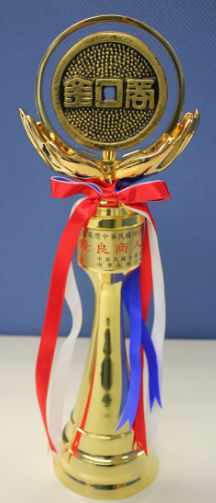 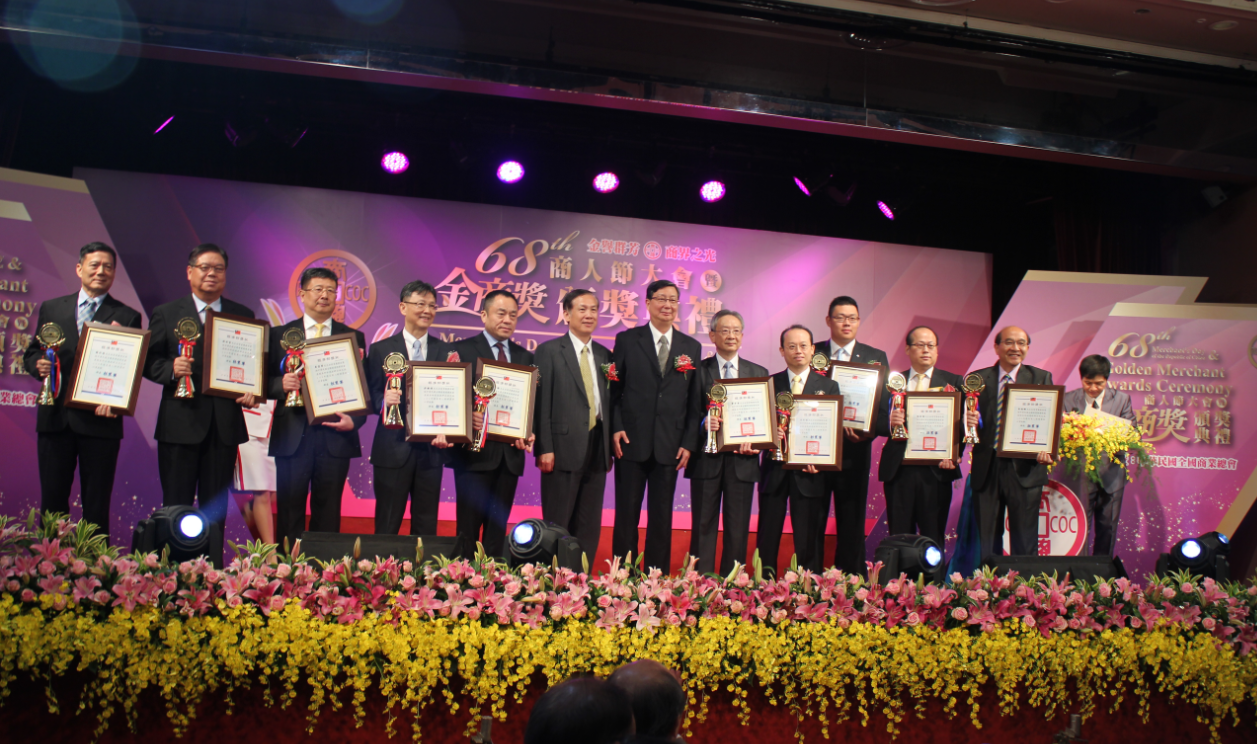 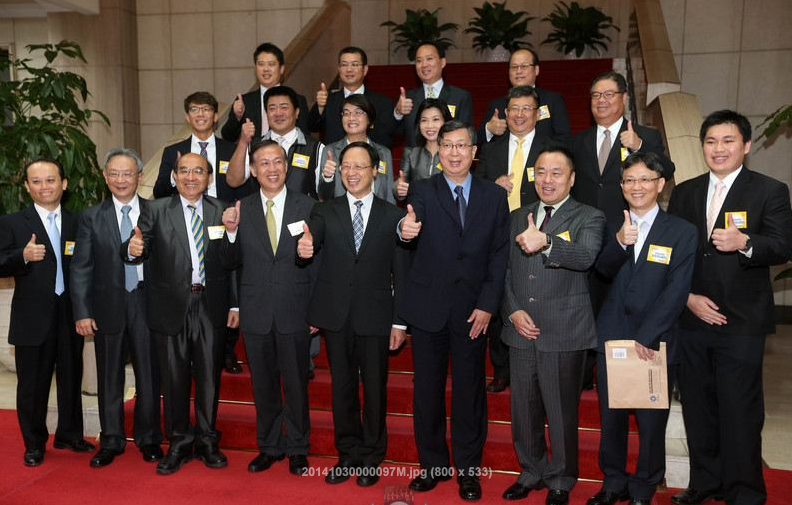 Recruiting─2016 RD Substitute Services
【2016研發替代役】研發工程師
   工作內容：從事有關矽晶圓研發製程相關工作

科系要求：材料工程或化學工程系所
需求人數：3人
Recruiting─2016 RD Substitute Services
【2016研發替代役】製程工程師
工作內容：
   1.負責主持及領導製程改善與研發專案。   2.每日產品良率之監控、分析與改善。   3.支援製程中之生產/設備/耗材等問題。   4.支援產品生產率與生產週期之改善與每週生產良率之
   監控、分析、改善與報告。
科系要求：材料工程或化學工程系所
需求人數：7人
Contact window
104人力銀行搜尋「中德電子」
中德電子 人力資源處  張小姐 及 何小姐
    03-5783131#1300/1221
    Chloe.chang@sunedisonsemi.com